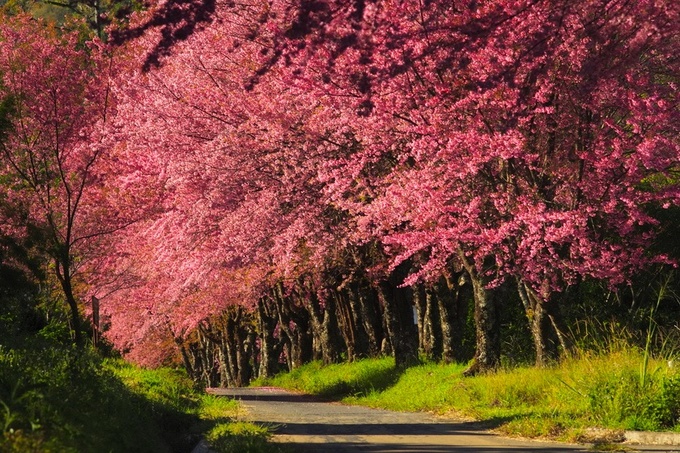 Sawatdee Thailand
Building better dissemination systems for national development indicators
Phnom Penn, Cambodia
21-25 April 2014
Investigation of Metadata
Nampung Chirdchuepong
National Statistical office
nampung.gs4@gmail.com
[Speaker Notes: Since Thailand have sent some data and metadata to the UN countrydata 
They have been compare with the number from International Agency and found the difference 
So it is needed to be investicate]
Building better dissemination systems 
for national development indicators
Project on National Development Indicator
Data & metadata
Objectives of Agreement

Establishment and maintain the 
    institutional framework
Maintain the existing data exchange infrastructure
Undertake the development of a single central repository
Responsible for the recruitment and administration
Prepare and submit reports
3
[Speaker Notes: If we look for the project background  
These are 
Bring national and international data under the one platform and
Improving the collation, availability  and dissemination  
So to compare the data , we should know metadata of each data


So the objectives of agreement needed NSO 
Establish and maintain  the framework, infrastructure and so on
Apart from that , output of the project, it should have data and metadata in the country data system]
Building better dissemination systems 
for national development indicators
Indicators  selected
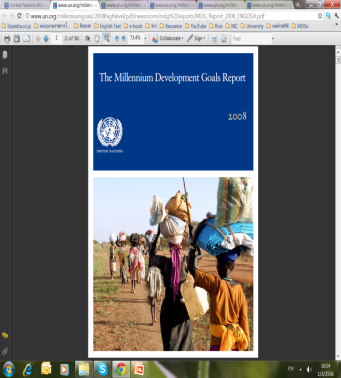 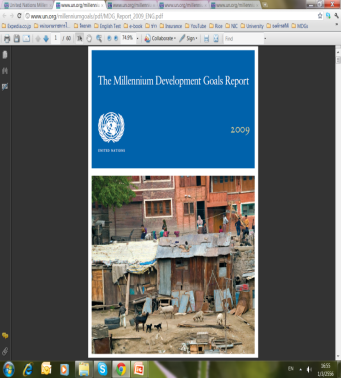 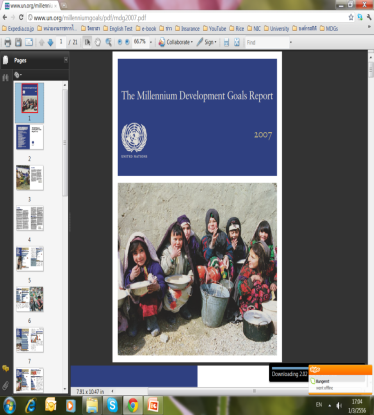 The Millennium Development Goals
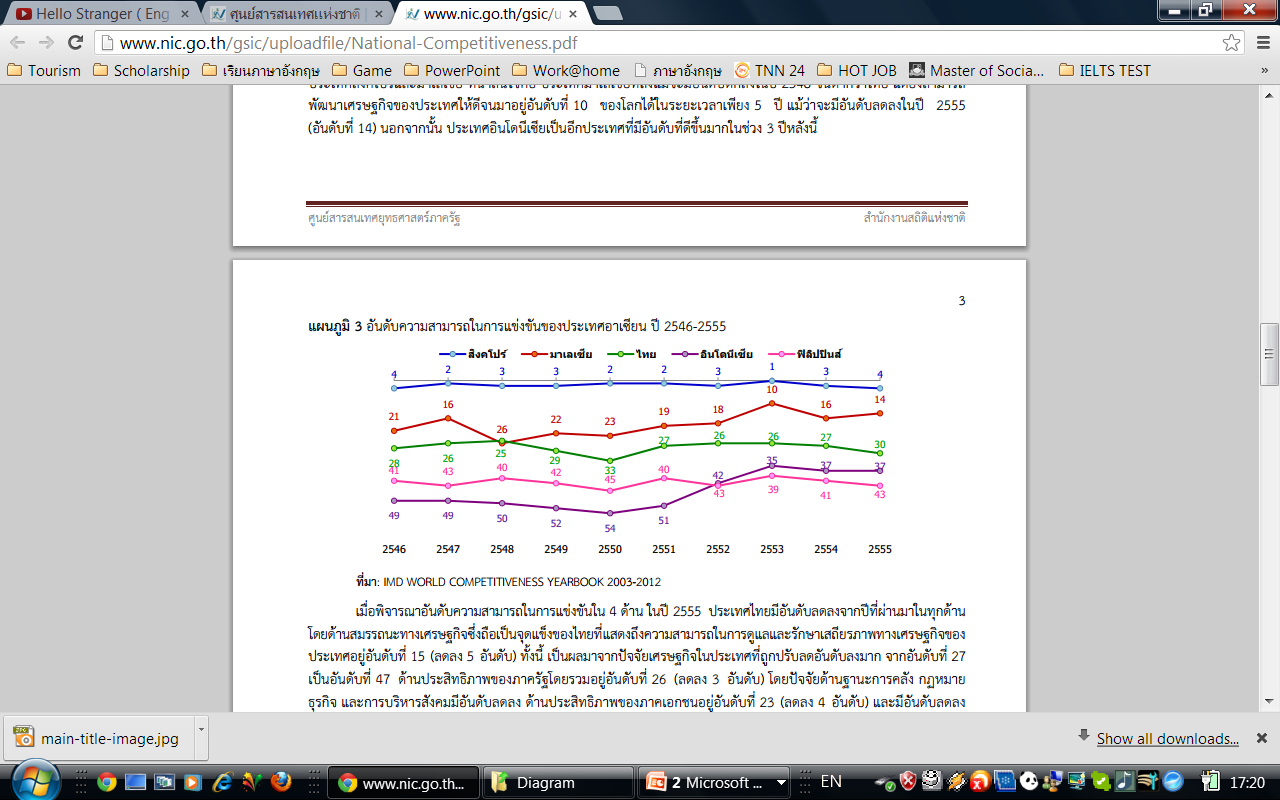 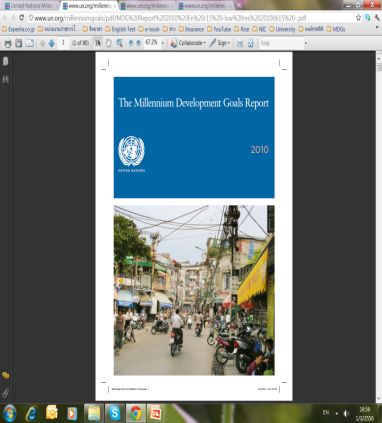 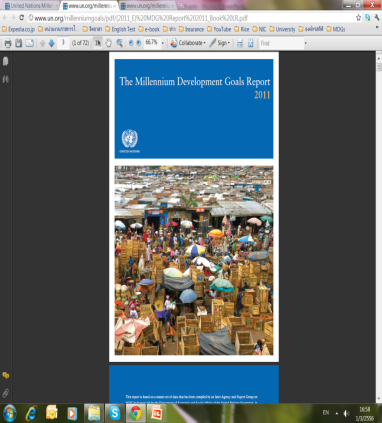 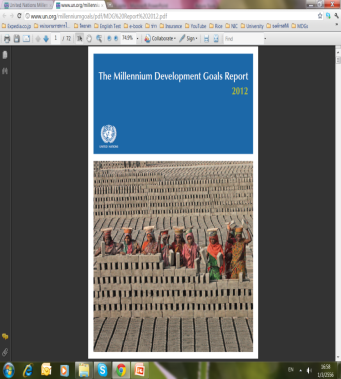 International Institute for Management Development : IMD
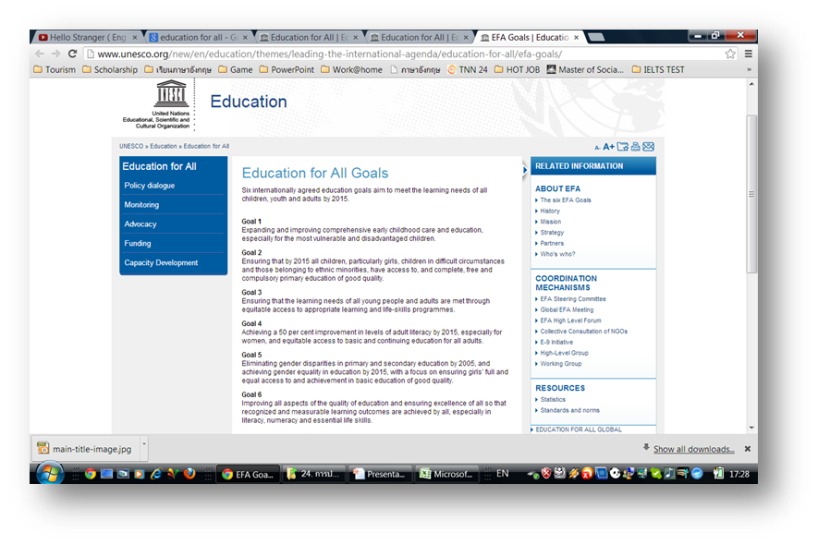 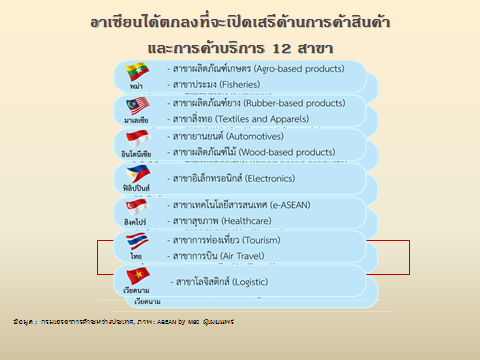 ASEAN Core Indicators
Education for All Goals
[Speaker Notes: In this project Thailand has selected 4 sets of indicators to be the pilot project
Namely  MDGs, EFA, IMD and ASEAN core indicators]
Why metadata is so important?
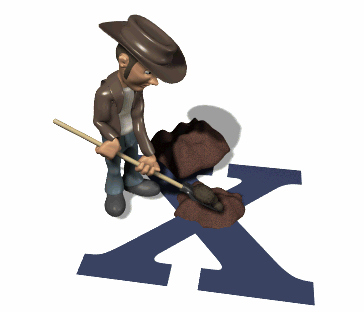 Building better dissemination systems 
for national development indicators
Indicators
Population below national poverty line
Share women in wage employment in the non-agricultural sector
Maternal mortality rate
Under-five mortality rate 
Tuberculosis death rate
[Speaker Notes: After looking at the Undata , we found that there are some difference among the 2 number 
If we did not explain how the data come, no one know why are difference

In this case we will look at the 5 indicators 
There are – population below national poverty line
- Share women in wage employment in the non-agricultural sector…]
Building better dissemination systems 
for national development indicators
Population below national poverty line
The national poverty rate is the percentage of the total population living below the national poverty line
The difference
The same method of computation & the same data set
But we put the right data in the wrong year

Human Error
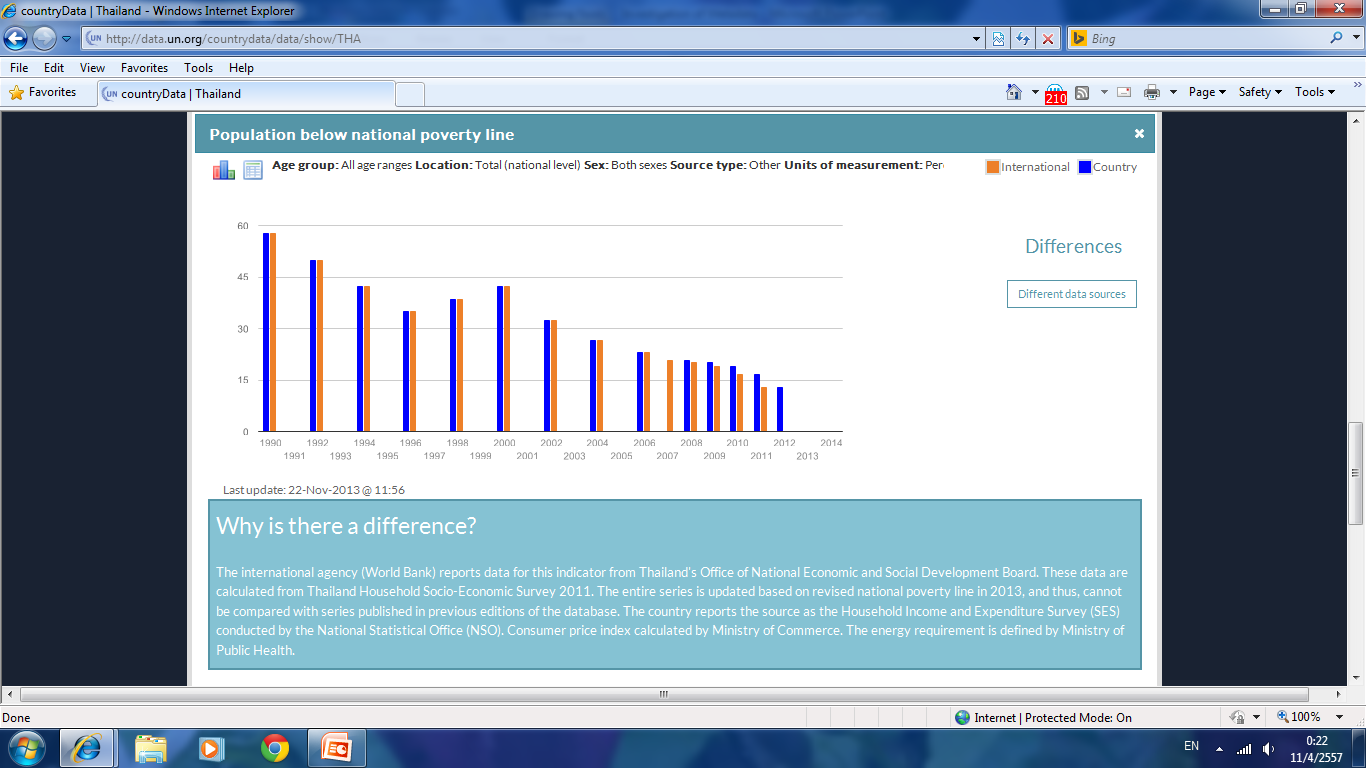 [Speaker Notes: If you look at the graph shown in UNData, there are slightly difference in the year 2007
And if you
Usually this survey have done every 2 years, then in 2007, NSO conduct every year]
Population below national poverty line
Socio_economic survey - NSO
Quarterly, annually
Poverty - National Economic and Social Development Board
Anuually
Building better dissemination systems 
for national development indicators
Share women in wage employment in the non-agricultural sector
expressed as a percentage of total wage employment in the same sector
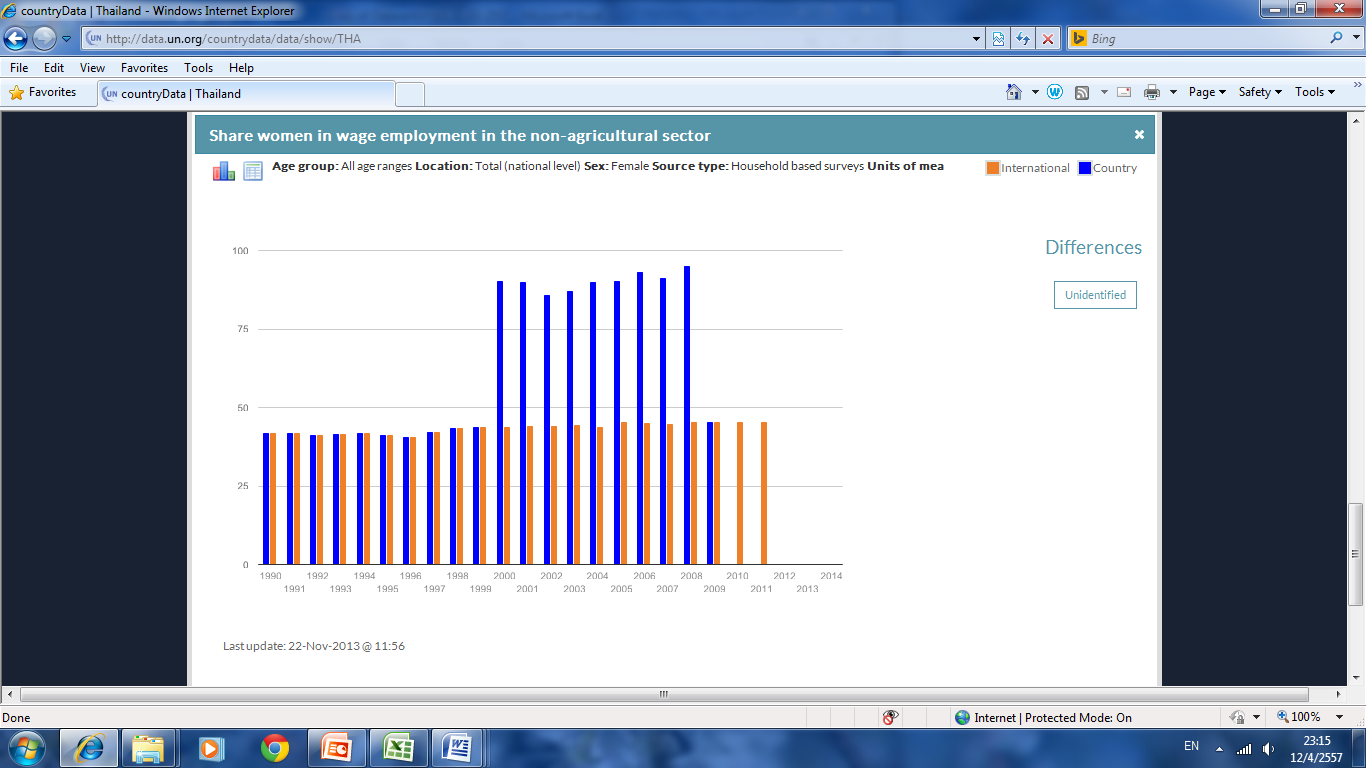 [Speaker Notes: The share of female workers in wage employment in the non-agricultural sector expressed as a percentage of total wage employment in that same sector.
This indicator is computed by taking a percentage of female workers in wage employment in the non-agricultural sector, to the total wage employment in the non-agricultural sector. 
 
Share of female workers in wage employment in the non-agricultural sector
 
= Female wage employment in the non-agricultural sector x 100%
   Total wage employment in the non-agricultural sector
Where:
The non-agricultural sector includes industry and services. ‘Industry’ includes mining and quarrying (including oil production), manufacturing, construction, electricity, gas, and water, corresponding to divisions 2-5 in the International Standard Industrial Classification of All Economic Activities (ISIC-Rev.21) and to tabulation categories C-F in ISIC-Rev. 31. ‘Services’ include wholesale and retail trade and restaurants and hotels; transport, storage, and communications; financing, insurance, real estate, and business services; and community, social, and personal services, corresponding to divisions 6-9 in ISIC-Rev. 2, and to tabulation categories G-Q in ISIC-Rev. 3.
Employment refers to people 15 – 60 years of age who worked at least 1 hour or held a job during the week prior to the survey.
Wage employment refers only to wage earners and salaried employees, or "persons in paid employment jobs". Employees are typically remunerated by wages and salaries, but may be paid by commission from sales, piece-rates, bonuses or payments in kind such as food, housing, training, etc. These persons are in wage employment as opposed to self-employment – that is employers, own-account workers, members of producers' cooperatives and contributing family workers.]
Building better dissemination systems 
for national development indicators
Share women in wage employment in the non-agricultural sector
Labor force survey - NSO
Monthly, quarterly and annually
Definition – ILO
Non-agricultural includes industry and services
[Speaker Notes: The number come from Labour force survey conduct by NSO
The definition follow ILO and non-agricultural includes industry and services
When we invest and bring the number to create new graph, we found that no any number difference]
Building better dissemination systems 
for national development indicators
Share women in wage employment in the non-agricultural sector
Share of wage of women in wage employment
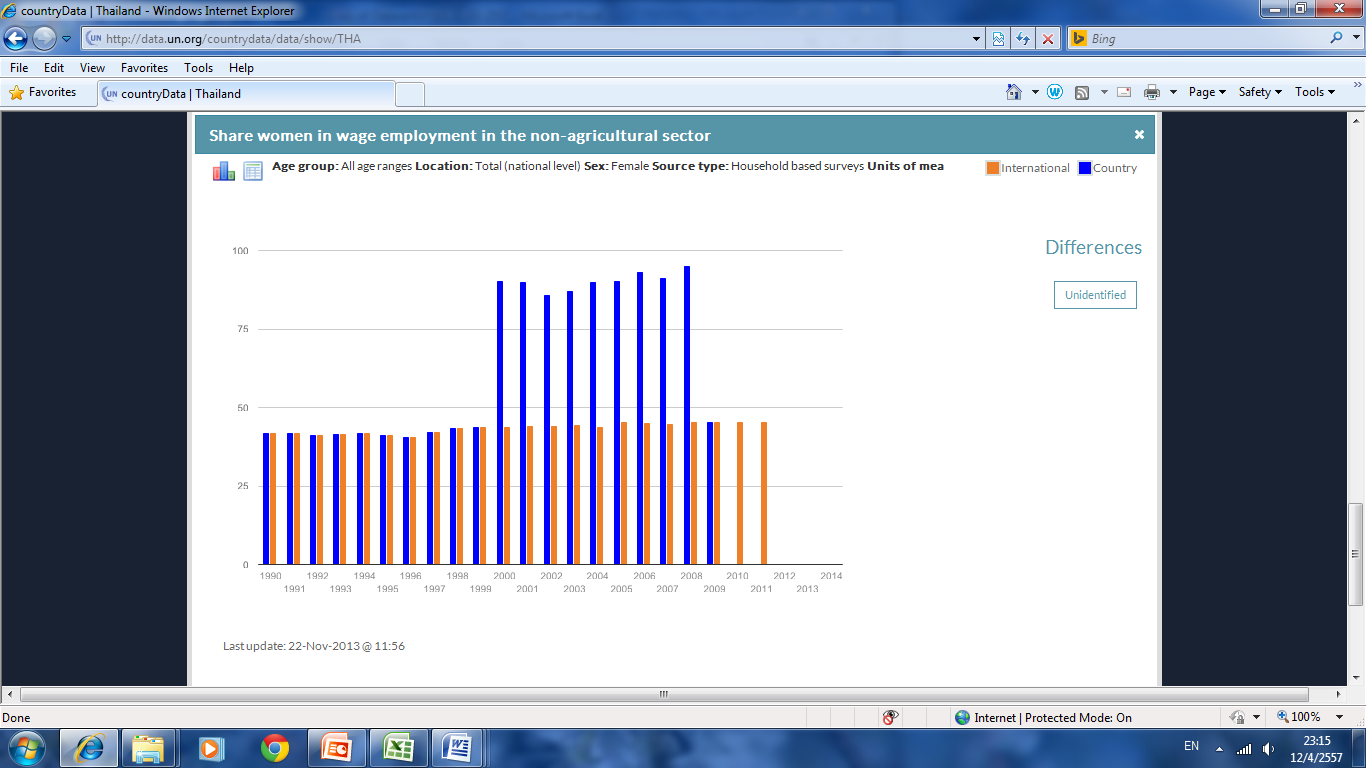 Human error
[Speaker Notes: Where it comes 
They put the number of share of wage of women in wage employment per wage of total women in wage emmployment]
Building better dissemination systems 
for national development indicators
Maternal mortality rate
The ratio of the number of maternal deaths during a given time period per 100,000 live births during the same time-period
Countrydata
Use death registration only - Ministry of Interior


MMR = No. of maternal death
	No of live birth

  from DevInfo database
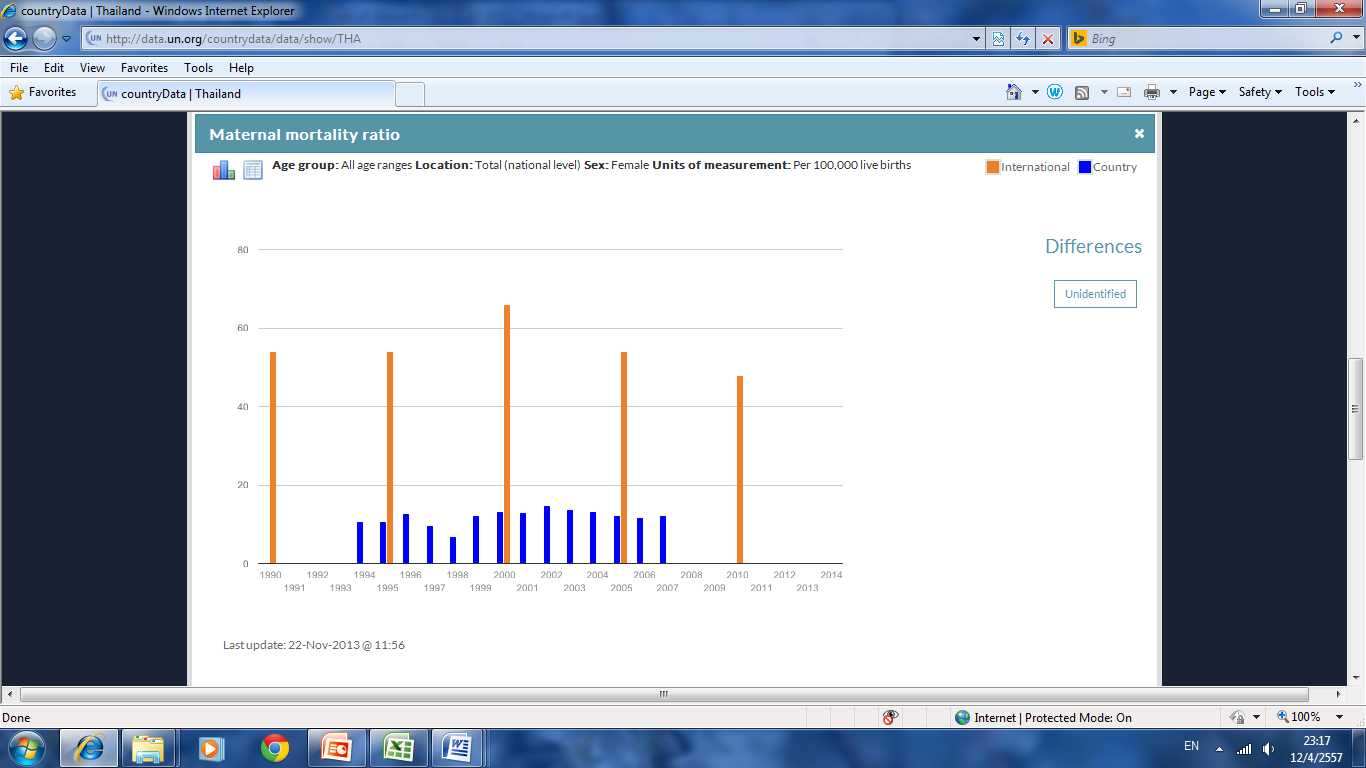 [Speaker Notes: The maternal mortality ratio (MMR) is the ratio of the number of maternal deaths during a given time period per 100,000 live births during the same time-period. A maternal death refers to a female death from any cause related to or aggravated by pregnancy or its management (excluding accidental or incidental causes) during pregnancy and childbirth or within 42 days of termination of pregnancy, irrespective of the duration and site of the pregnancy.
This indicator is computed by taking a ratio of number of maternal deaths by total recorded (or estimated) number of live births.
 
The maternal mortality ratio (MMR)  =  Number of maternal deaths
                                                             Number of live births
 
Where:
The maternal mortality ratio can be calculated by dividing recorded (or estimated) number of maternal deaths by total recorded (or estimated) number of live births in the same period and multiplying by 100,000.
Measurement requires information on pregnancy status, timing of death (during pregnancy, childbirth, or within 42 days of termination of pregnancy), and cause of death.
It is important to note that not all deaths which occur temporally to pregnancy are considered "maternal deaths". Maternal deaths are a specific subset of deaths which occur during pregnancy, childbirth and the puerperium and can be further divided into two groups, namely direct and indirect obstetric deaths. Direct obstetric deaths result from obstetric complications of the pregnant state (pregnancy, labor and puerperium); from interventions, omissions or direct treatment; or from a chain of events resulting in any of these. Indirect deaths result from previously existing disease or disease that developed during pregnancy and was not directly due to obstetric causes but was aggravated by the physiologic effects of pregnancy. Deaths which do not meet these criteria, such as those which occur as a result of accidents, are defined by the more general term, "death occurring in pregnancy, childbirth or the puerperium" (previously referred to as "pregnancy related deaths").
The maternal mortality ratio can be calculated directly from data collected through vital registration systems, household surveys or other sources. However, maternal mortality data from all sources have limitations, particularly related to the underreporting and misclassification of maternal deaths (see “comments and limitations” section). The World Health Organization (WHO), United Nation’s Children’s Fund (UNICEF), United Nations Population Fund (UNFPA), The World Bank (WB), and United Nations Population Division (UNPD) have developed a method to adjust existing data in order to take into account these data quality issues. This method involves adjusting existing data for underreporting and misclassification of deaths and model-based estimates are made for countries with incomplete or no reliable national level data.]
Building better dissemination systems 
for national development indicators
Maternal mortality rate
[Speaker Notes: There are many sources provide data for maternal mortality 
Inthis case the example I show you just 5 sources
From the MDG_report of NESDB
MDG report about health

The country data come from death registration from ministry of Interior. The number as same as shown in  col 3 and 6.  through in col 4 and 5  come from the registration but combine from many source.  
The Ministry of Public health, is responsible to produce this data 
However, the data in countrydata, we bring from the TPDInfo or DevInfo
At least it has been already chosen once]
Maternal mortality rate
[Speaker Notes: If we bring all the number to create graph,]
Building better dissemination systems 
for national development indicators
Under-five mortality rate
The probability of a child born in a specified year dying before reaching the age of 5 if subject to current age-specified mortality rate
Country data
Indirect method
Ministry of Public health

From DevInfo database
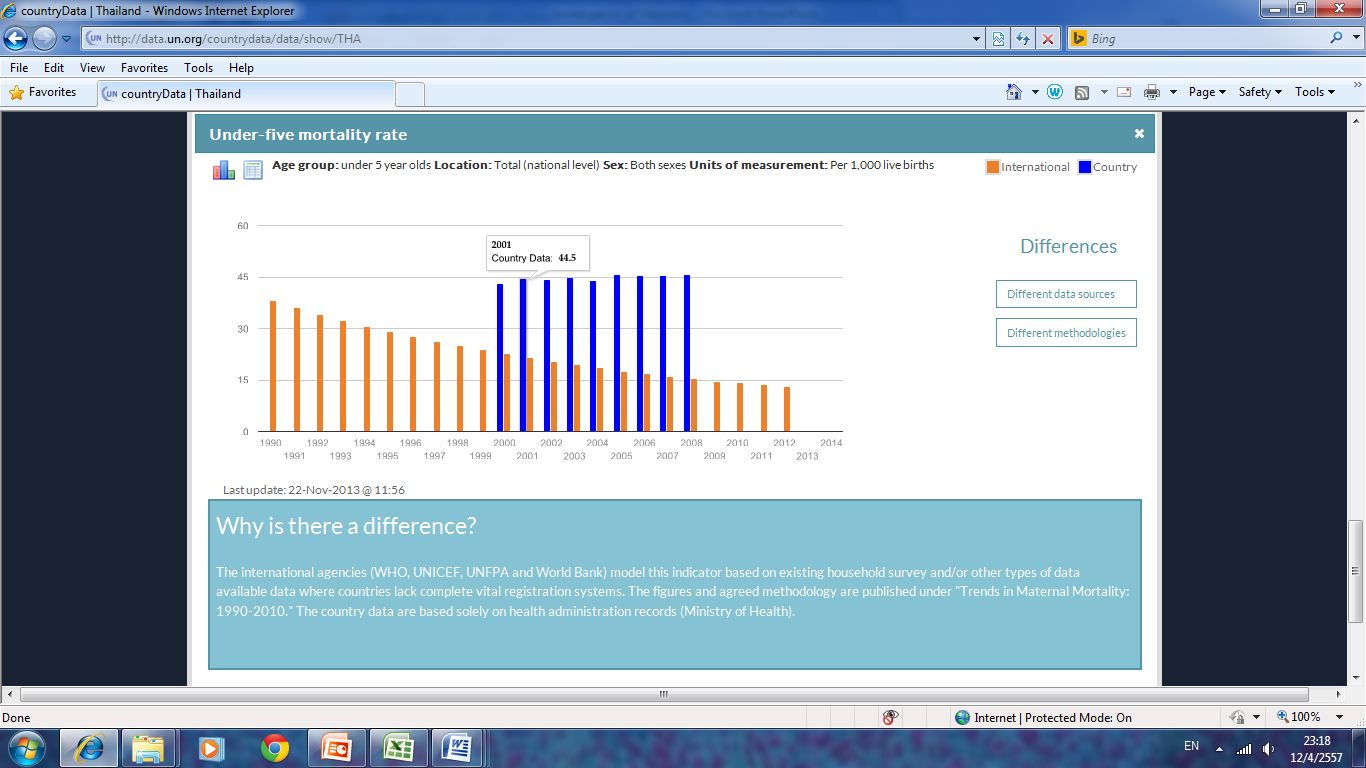 [Speaker Notes: The children under 5 mortality rate is the probability (expressed as 
This indicator is computed by taking a ratio between the number of mortality of infant under 5 years old in the year, to the number of live birth from the same period.
 
The children under 5 mortality rate per 1,000 live births =
 
The number of mortality of infant under 5 year old in the year x 1,000
               the number of live birth from the same period]
Under-five mortality rate
[Speaker Notes: For country data we use indirect method instead, 
There are many sets of data represent “under-five mortality rate.  Through they come from the same ministry: ministry of Public Health
In cases of the health sector could not have the conclusion which data should represent the number of the country.
then the metadata is very necessary to explain the number we choose]
Under-five mortality rate
Building better dissemination systems 
for national development indicators
Tuberculosis death rate
Estimated number of deaths due to tuberculosis (TB) in a given time period
From the report of National TB Planning
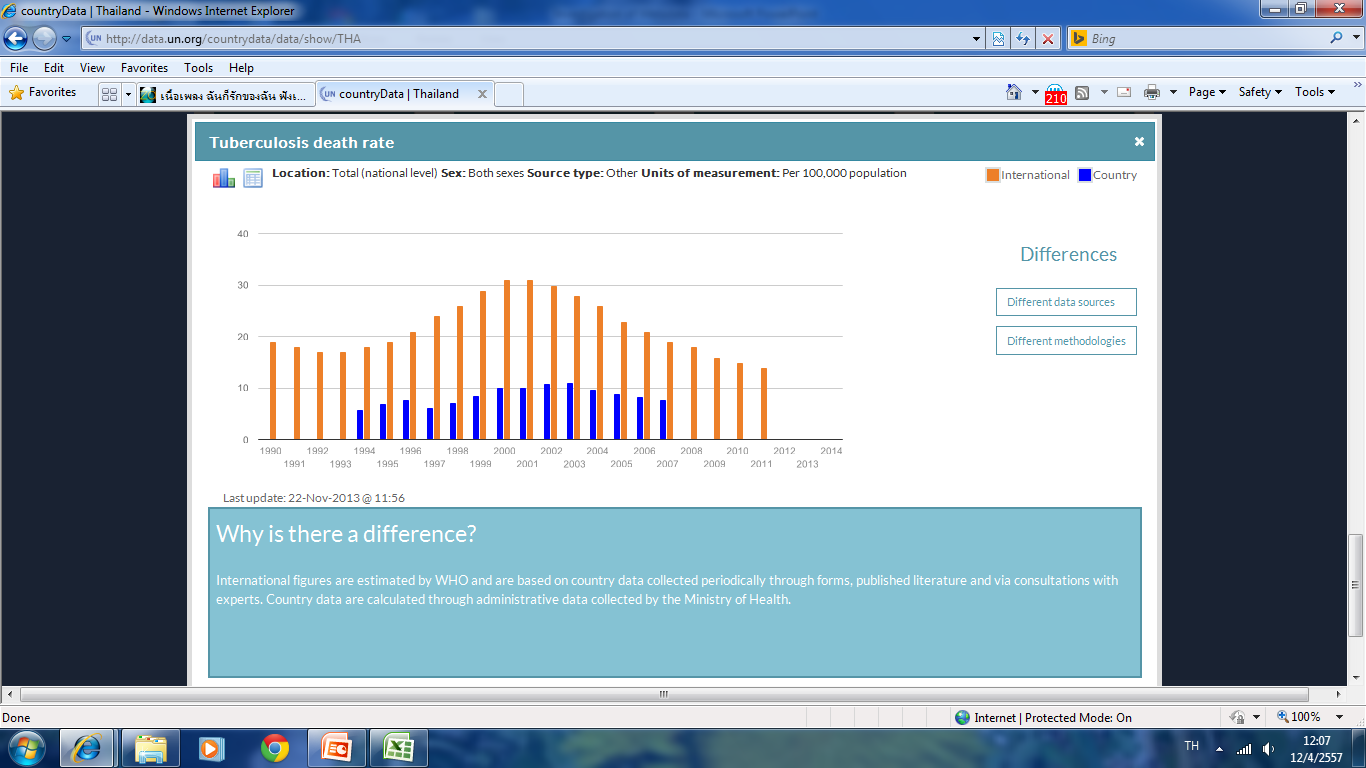 [Speaker Notes: Which cover only the death of people while they were cure of TB without look at the reason of death and only in the registration in the national TB planning
Which is not cover all the TB death of the country]
Building better dissemination systems 
for national development indicators
Tuberculosis death rate
Building better dissemination systems 
for national development indicators
Tuberculosis death rate
[Speaker Notes: Most 0f data within country quite similar but difference between national and international data
However, because of the difference in the coverage we count
The provider needs to adjust and update the data, so it is needed to include from another source such as from all health center include private hospital]
Building better dissemination systems 
for national development indicators
Discrepancies
Human error
Methodology
Coverage
Etc….
[Speaker Notes: As I said on another day, OS of health sector has no conclusion to represent the national number
That why the metadata should include in the dissemination,
So it can be known how and where there are]
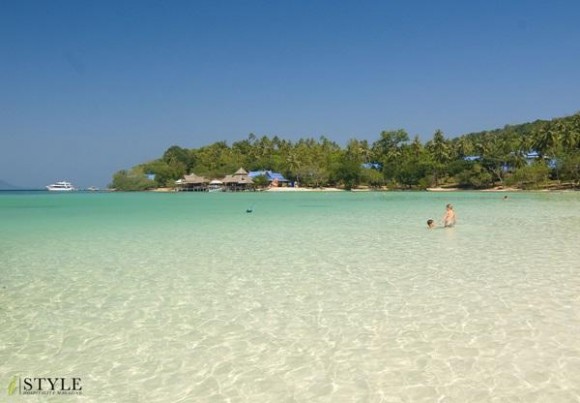 Building better dissemination systems 
for national development indicators
Thank  you
The metadata in statXchange
Unit
Source type
location
Source detail/ provider
Indicator
Definition
Project
Frequency
The new version add up more DSD & MSD
Building better dissemination systems 
for national development indicators
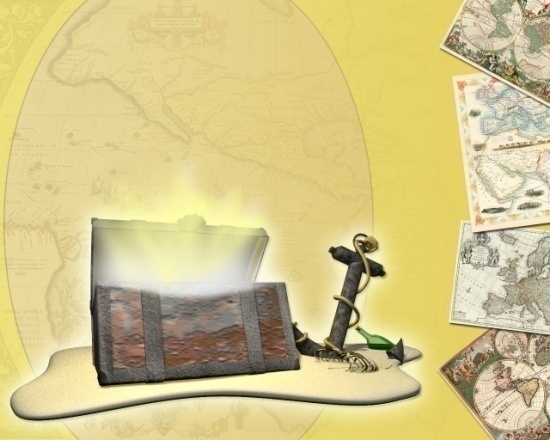 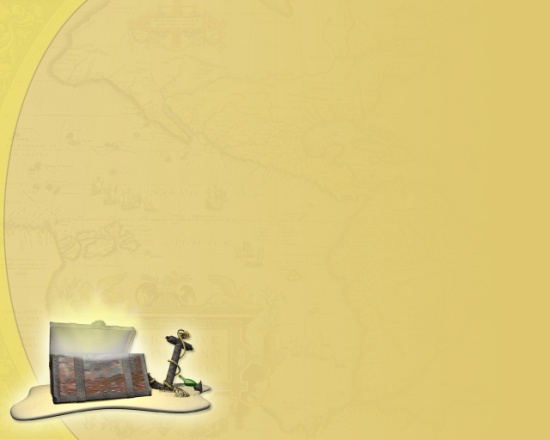 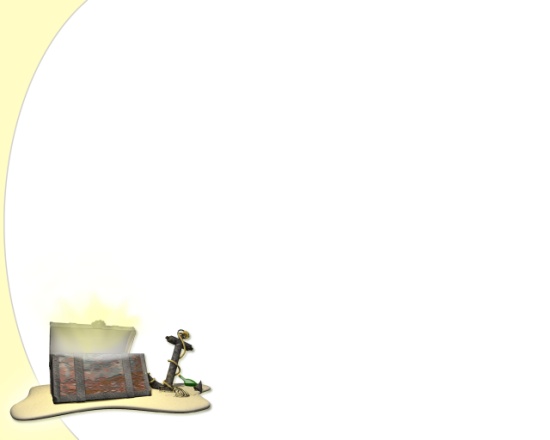 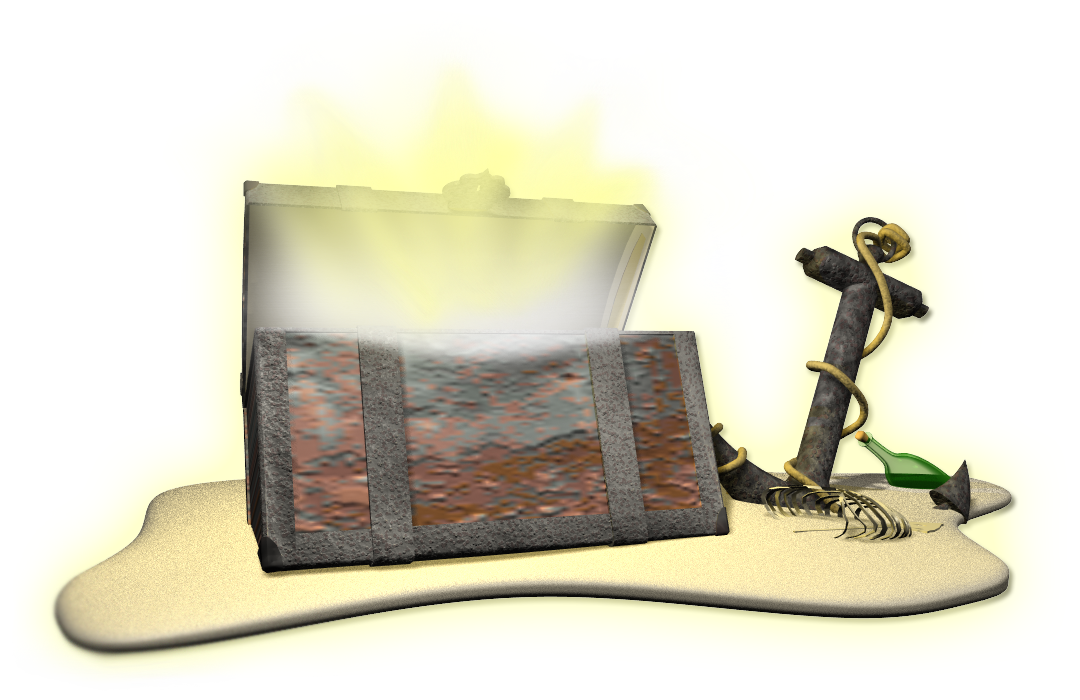 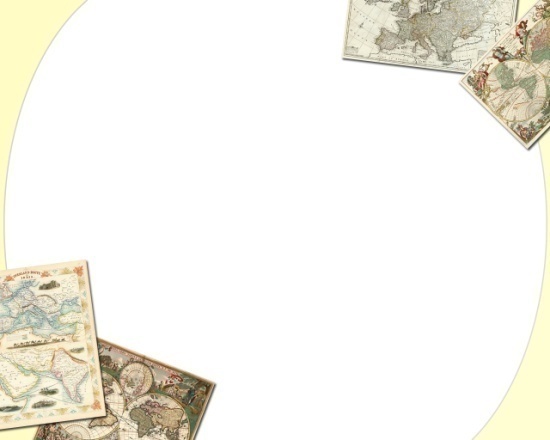 Elements 
Page
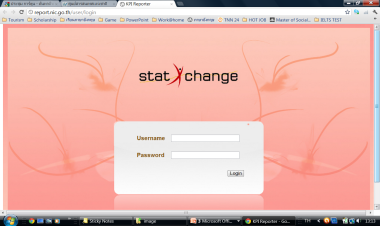 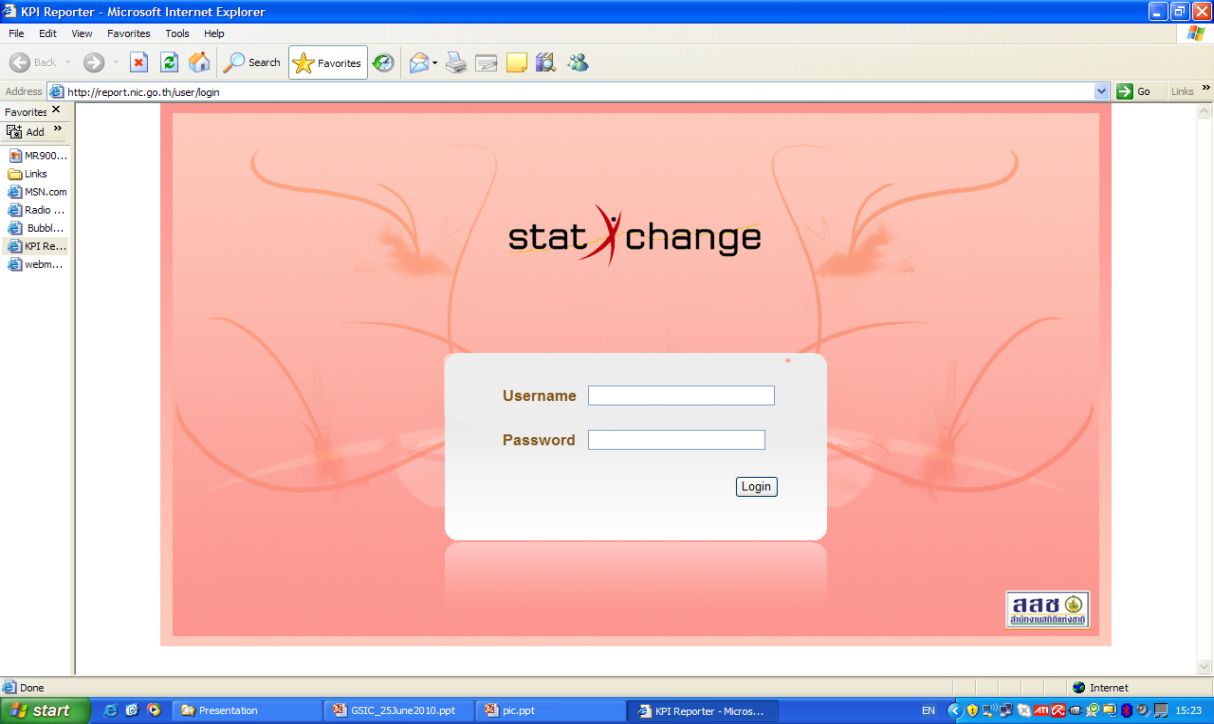 Building better dissemination systems 
for national development indicators
Project on National Development Indicators
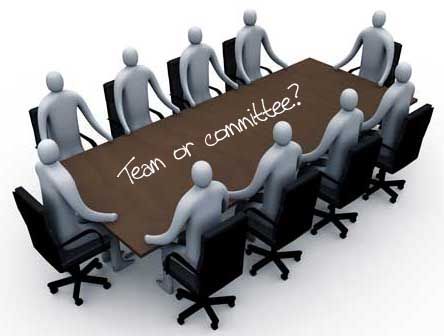 Workshop to selected indicators framework
   - Economic
   - Social
   - Environment
Project approved
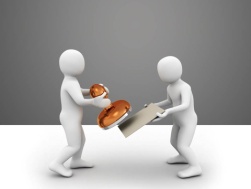 Working group
Study indicators (Master Plan, web site, Questionnaires etc)
Sign in  Cooperation agreement
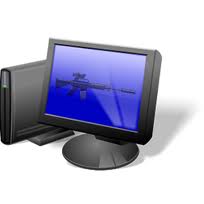 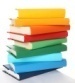 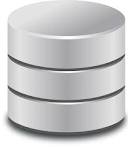 -Set up working group
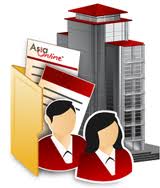 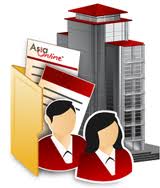 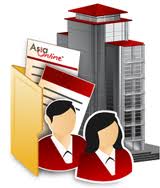 -List of Indicators  with metadata
- release calendar
- responsible agency
- time frame
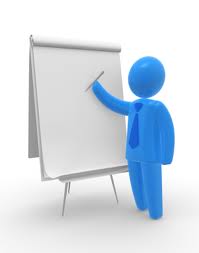 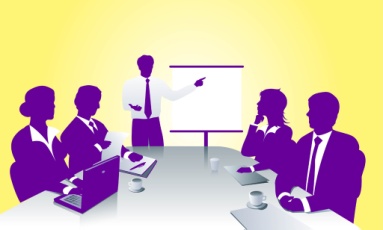 Training / workshop
 to officers
Report on National development indicators
Metadata Handbook
Report on quality assessment
Report on meeting / seminar /training
- hand book for user
Hand book for administrator
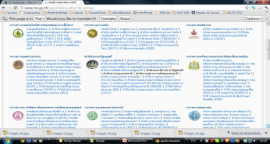 Network meeting
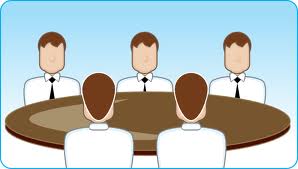 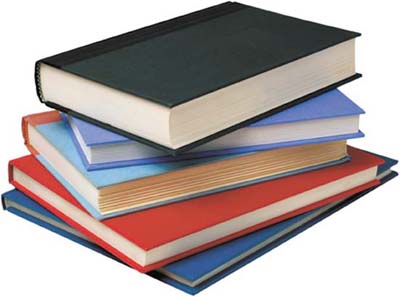 Web site / e-book
27
[Speaker Notes: Flow of the project
ขออนุมัติโครงการ
 ลงนามในข้อตกลง
แต่งตั้งคณะทำงาน
ศึกษา รายการตัวชี้วัด จากแหล่งต่าง ๆ (แผนแม่บท, web site, questionnaires, ตัวชี้วัดสากล เช่น MDGs, ASEAN)
Workshop เพื่อคัดเลือกรายการ ปฏิทินการนำเข้า/เผยแพร่ หน่วยงานรับผิดชอบ
จัดอบรม
นำเข้า data & metadata
ติดตาม/ตรวจสอบ/ช่วยเหลือ
นำเสนอในระบบ
เชื่อมโยงไปยัง UNData]
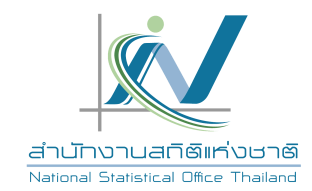 Building better dissemination systems 
for national development indicators
Problem
duplication
Lack of data
Out of date
Integration & Exchange
No standard
Not correct
User problem - confuse
Statistical Master Plan
Ministry	Private
 Department	NGOs
 Enterprise	public
 people
[Speaker Notes: However, the data themselves could make users confuse because of many problems such as redundancy  or duplication and some time lack of data .  Moreover, there are different methods and standard of collection.  It results in wasting both budget and manpower.   Therefore, NSO set up the Statistical Master Plan under the Statistical  Act.
The concept of data exchange was initiated before joining with UNSD project   It’s starting from the problems that many agencies produce or collect the data and information on their function or activities.]
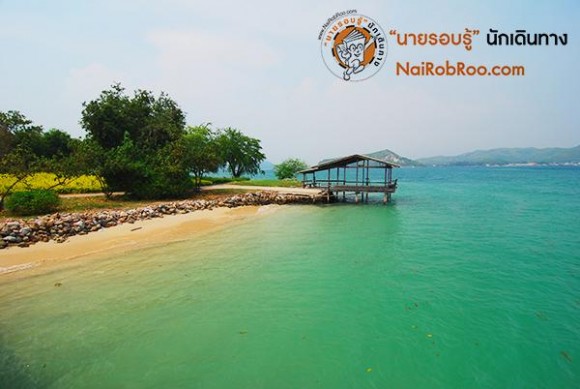 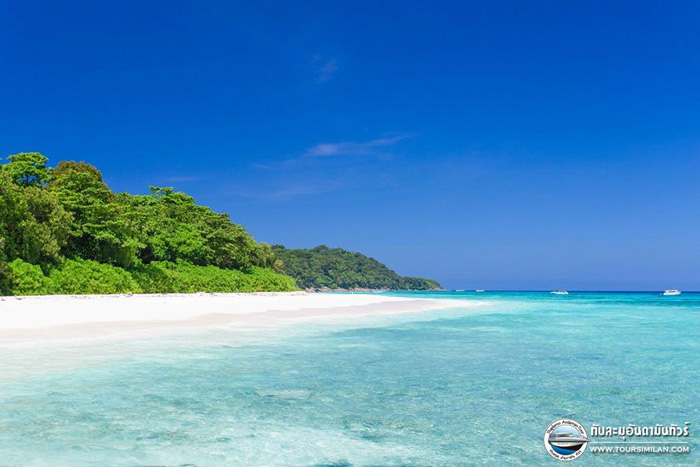 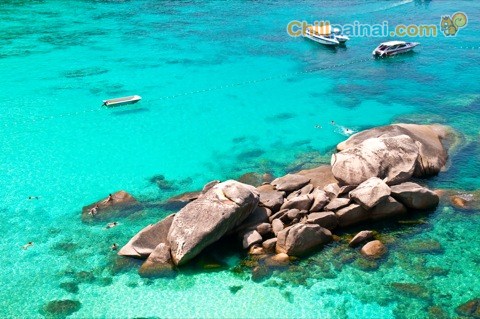